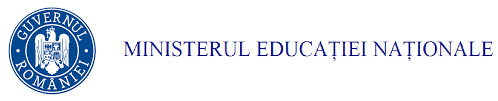 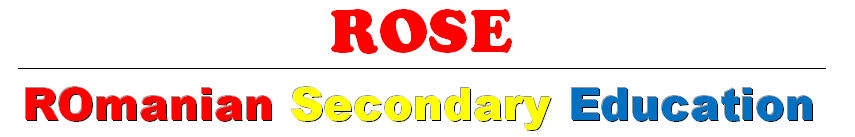 Proiectul privind Învățământul Secundar (ROSE)
Schema de Granturi Necompetitive pentru Universități (SGU-N)
Beneficiar: Universitatea din Craiova
Titlul subproiectului:  „Am ales, FIE – rămân” (FIE-R) 
Acord de grant nr. 24/SGU/NC/I din 16.10.2017
Tutorial
Grafică asistată de calculator II
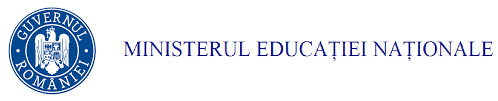 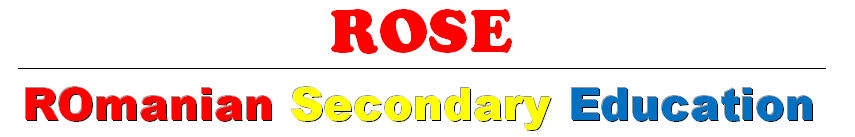 Obiectivul disciplinei
Familiarizarea studenţilor cu principiile şi metodele de reprezentare convenţională a formelor, de desenare /proiectare asistată de calculator a reperelor, subansamblurilor şi ansamblurilor.
Pregătirea studenţilor pentru utilizarea soft-urilor specifice de proiectare asistată de calculator în domeniul tehnic scpecific, ca şi pentru prelucrarea diagramelor, graficelor şi altor reprezentări şi integrarea lor în documente (formate) de altă natură.
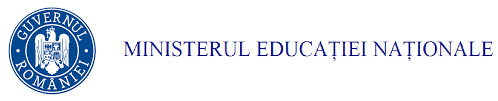 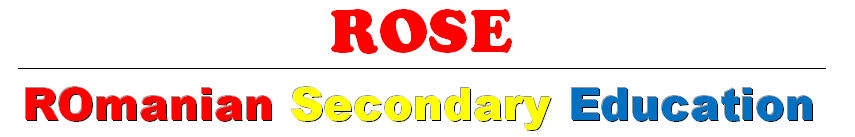 Noțiuni teoretice
Conventii de reprezentare în grafica inginerească.


 Aspecte specifice graficii asistate.
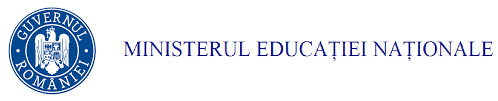 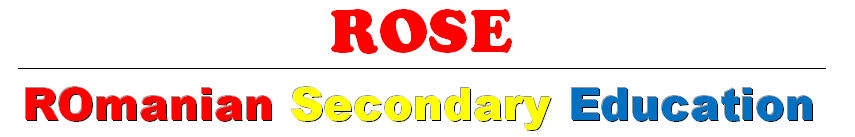 Noțiuni teoretice
Organizarea unui fisier/sesiune de lucru.

 Interfata utilizator-mediu de programare. 

Utilizarea modurilor sablon auxiliare.

 Lucrul cu coordonatele.
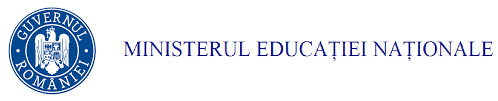 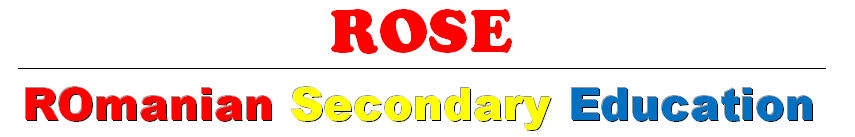 Noțiuni teoretice
Trasarea segmentelor de dreaptă.

 Linii de constructie. 

Selectarea si proprietătile tipurilor de linii.

 Multilinii.
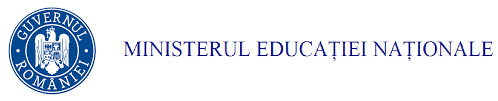 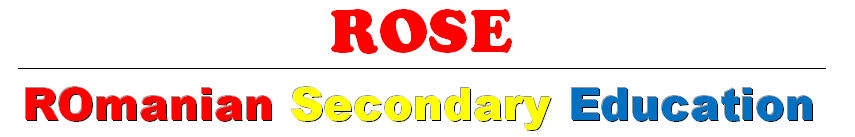 Notiuni teoretice
Figuri geometrice plane fundamentale (dreptunghi, cerc, elipsă, arce de cerc si de elipsă). 
Polilinii.  Poligoane regulate. 
Tehnici de editare a desenelor (moduri sablon, modificarea contururilor, hasurare, cotare, inscriptionare).
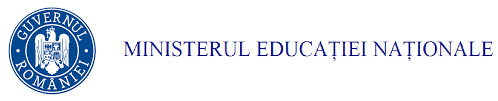 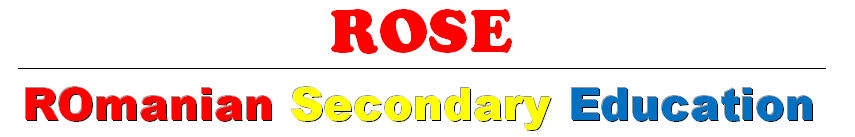 Noțiuni practice
Linii utilizate în grafica inginerească. “Jocul de linii”.
      – laboratorul 1

Trasarea chenarului formatelor. Trasarea si completarea indicatorului. – laboratorul 2

Trasarea contururilor cu ajutorul comenzilor de desenare si editare. – laboratorul 3
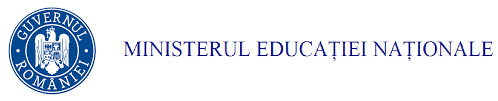 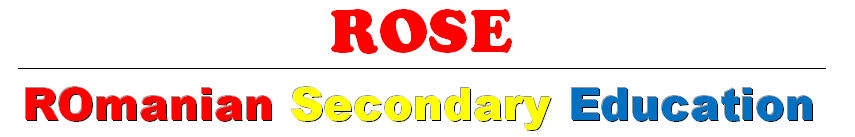 Notiuni practice
Desenarea pieselor cu contururi simetrice. – laboratorul 4

Reprezentarea pieselor filetate.– laboratorul 5
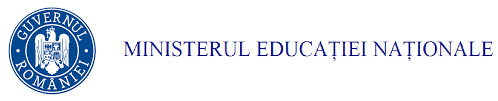 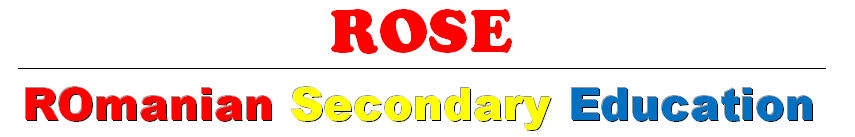 Notiuni practice
Reprezentarea pieselor în sistem bi sau triproiectional, după model. – laboratoarele 6 si 7

Desene de executie pentru reperele unui ansamblu, după model. – laboratoarele 8, 9 si 10

Reprezentarea ansamblului (desenul de ansamblu).Trasarea si completarea tabelului de componentă – laboratoarele  11,12

Prelucrarea obiectelor grafice (desenelor) importate – laboratoarele 13 si 14